Aromás szénhidrogének
Tudod-e, hogy…
Telített, vagy telítetlen?
Kormozó lánggal ég.
A brómos vizet nem színteleníti el.
C:H = 1:1 (mint az acetilén…)
[Speaker Notes: Az acetilén tulajdonságai mellett (előállítás, kormozó lánggal égés, brómos víz elszíntelenítése) a toluol égését is megvizsgáltuk.]
Tudod-e, hogy…
C6H6 nyílt láncú vagy gyűrűs?
Tudod-e, hogy…
Hogyan kapcsolódik Kekulé neve az előbbi kérdésekhez?
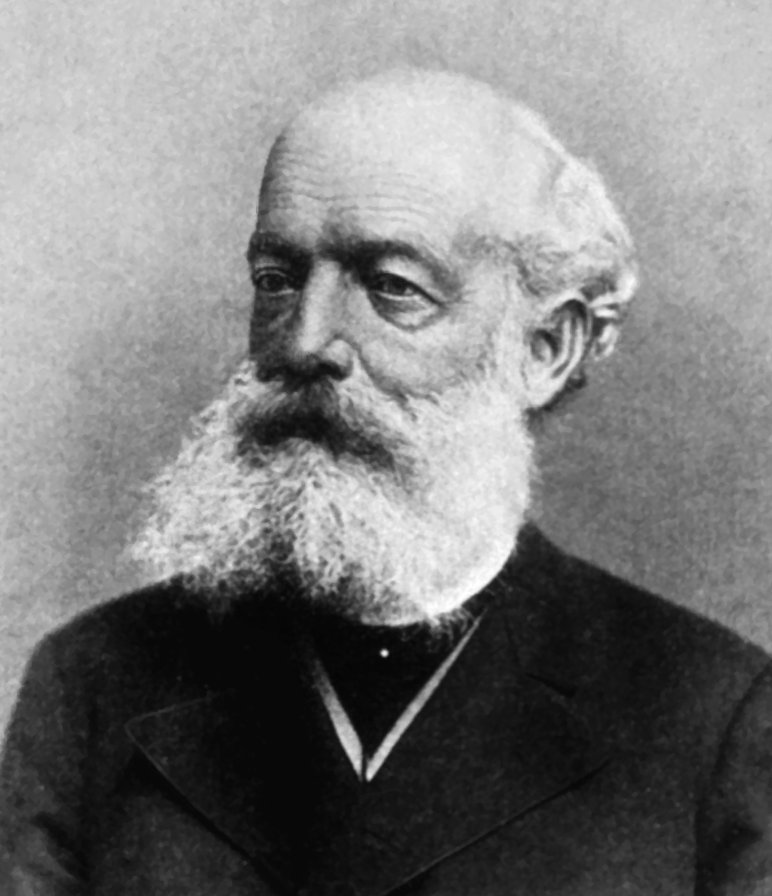 Friedrich August Kekulé
Kép forrása:  https://hu.wikipedia.org/wiki/August_Kekul%C3%A9#/media/File:Frkekul%C3%A9.jpg (2015-06-30)
Aromás szénhidrogének
A szénvegyületek csoportosítása
Heteroatomos szénvegyületek
Szénhidrogének
Telített szénhidrogének
csak egyszeres szén-szén kötés
Telítetlen szénhidrogének
többszörös szén-szén kötés
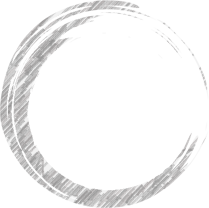 Aromás szénhidrogének
gyűrűsen delokalizált 
p-elektronrendszer
A benzol
A benzol fizikai tulajdonságai
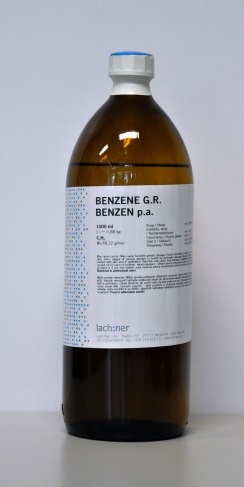 Színtelen, jellegzetes szagú folyadék.
Sűrűsége kisebb mint a vízé.
Op.: 5,5 °C; fp.: 80,1 °C.
Apoláris, vízzel alig elegyedik.
Alkohollal és egyéb szerves oldószerekkel korlátlanul elegyedik.

Mérgező, rákkeltő!!!
Tudod-e, hogy…
A benzol szerkezete
A benzol gyűrűs molekulája síkalkatú (a molekula minden atomja egy síkban helyezkedik el).
Kötésszögek: 120°
Minden C–C kötéshossz azonos.
A p-elektronok egyenletesen oszlanak el a C-atomok által alkotott hatszög alatt és felett, ez az ún. delokalizált elektronrendszer).
120°
120°
Hányszoros szén-szén kötés van vajon a benzolban?
A benzol kémiai tulajdonságai
Erősen kormozó lánggal ég.
Tökéletes égésekor szén-dioxid és víz képződik:
2 C6H6 + 15 O2 = 12 CO2 + 6 H2O

Szubsztitúciós reakcióba vihető pl.:
halogénekkel, kénsavval, salétromsavval.

Pl.: C6H6 + Br2 → C6H5Br + HBr
kat.
A benzol előfordulása, előállítás és felhasználása
Előfordulása: 
kőszénkátrányban, és a kőolajban kis koncentrációban
Előállítása: 
kőolaj krakkolásával
kőszén kokszosításának egyik mellékterméke
Felhasználása: 
fontos vegyipari alapanyag (festékek, robbanóanyagok, műanyagok, mosóporok, gyógyszerek)
 adalékanyag (pl.: oktánszám növelő)
kiváló oldószer
(régen: after shave…)
Tudod-e, hogy…
Mik azok az aromás vegyületek?
Régen: illatos vegyületek összefoglaló neve  (egyes benzolszármazékokat illatos növényi balzsamokból izoláltak)
Formailag: folytonos konjugált kettőskötés-rendszert tartalmazó gyűrűs vegyületek
Az aromás szénhidrogének a benzolból származtathatók oly módon, hogy a benzol egy vagy több hidrogénatomját szénhidrogén-csoportra cseréljük.
Az aromás vegyületek típusai
aromás szénhidrogének
policiklusok (több gyűrűből álló aromás vegyületek)
szubsztituált benzolszármazékok
aromás heterociklusos vegyületek
Hückel-szabály
Aromásnak tekintünk minden olyan vegyületet, amely
gyűrűs szerkezetű, 
a gyűrűt felépítő atomok egy síkban helyezkednek el, 
a gyűrű(k)ben lévő delokalizált p-elekronok száma 4n+2 (ahol n egész szám).
Aromás sajátosságok
Az aromás vegyületek:
nehezen késztethetők addíciós reakcióra,
nehezen oxidálhatók,
jellemző reakciójuk a szubsztitúció.
Izoméria
szerkezeti izoméria: van (pl.: orto-, meta-, para-xilol és az etilbenzol, összegképlet: C8H10)



cisz-transz izoméria: az oldallánctól függ…
Az aromás szénhidrogének általános fizikai tulajdonságai
Apolárisak, vízben gyakorlatilag oldhatatlanok.
Folyadék állapotban a víznél kisebb a sűrűségük.
Molekulatömegükhöz képest alacsony az op. és fp. (melyek a moláris tömeg növekedésével nőnek).
Színtelenek, szagtalanok vagy jellegzetes szagúak .
Az aromás szénhidrogének jellegzetes kémiai reakciói
Szubsztitúció az aromás gyűrűn (pl.: halogének, HNO3).
Szubsztitúció vagy addíció az oldalláncon (az oldallánctól és a körülményektől függően).
Az aromás vegyületek néhány képviselője
toluol
xilolok
etilbenzol
sztirol
Toluol
A benzolhoz hasonló, mérgező hatású, gyúlékony folyadék.
A telített és aromás szénhidrogének kémiai tulajdonságait egyaránt mutatja (a reakciókörülményektől függően).
Fontos ipari oldószer és vegyipari alapanyag (pl.: TNT, festékek, gyógyszerek alapanyaga).
Előállítása: petrolkémiai úton történik.
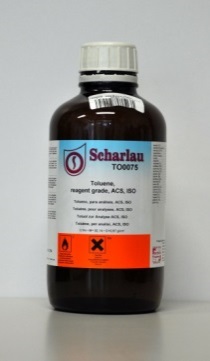 Sztirol
Színtelen, kellemes illatú folyadék.
Vízben és poláris oldószerekben nem oldódik.
Az alkének és az aromások kémiai tulajdonságait egyaránt mutatja.
Könnyen polimerizálható polisztirollá.
Policiklusos aromás szénhidrogének (Policyclic Aromatic Hydrocarbons,PAH)
antracén
fenantrén
naftalin
A hidrogénatomok száma kisebb, mint a szénatomoké. 
Előfordulásuk: pl. koromban, kátrányban.
Számos PAH állatkísérletekben bizonyítottan rákkeltő.
Naftalin
Fehér színű, jellegzetes (molyirtó)szagú, alacsony op-ú, kristályos vegyület.
Könnyen szublimál.
Szerves oldószerekben jól oldódik, kormozó lánggal ég.
Festékek, gyógyszerek alapanyaga.
KÖSZÖNÖM A FIGYELMET!